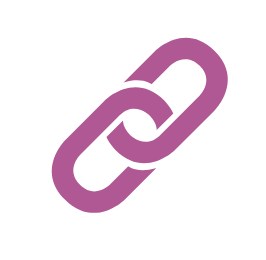 e4f-network.eu
Titre du module de formation:
Douane, DPI international, aspects juridiques
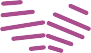 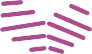 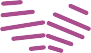 Objectifs et buts
À la fin de ce module, vous serez en mesure de :
En savoir plus sur les éléments essentiels des droits de propriété intellectuelle (DPI)

	Reconnaître les différentes typologies de DPI et leur mode d'application

	 Vous familiariser avec les implications juridiques de base du commerce international.
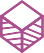 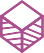 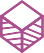 Index du contenu
Unités et sections
UNITE 1: DPI et commerce international
		Section 1.1: Qu'est-ce que la propriété intellectuelle
		Section 1.2: Exemples de DPI
		Section 1.3: Cas typiques de violation des DPI

	UNITE 2: Aspects juridiques d'un commerce international
		Section 2.1: Transactions commerciales internationales
		Section 2.2: Questions juridiques relatives aux transactions commerciales internationales
		Section 2.3: Choix de la loi
		Section 2.4: Forme contractuelle électronique
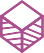 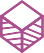 Unit 1: DPI et commerce international
Section 1.1: Qu'est-ce que la propriété intellectuelle
Droits de propriété intellectuelle (DPI)
Droits légaux, privés et exécutoires accordés aux inventeurs et aux artistes par les gouvernements.
Les DPI sont conçus pour promouvoir la créativité et l'innovation.
Après l'expiration de ces droits, d'autres inventeurs, artistes et la société dans son ensemble peuvent s'en inspirer.
La propriété intellectuelle (PI) désigne les créations de l'esprit, telles que les inventions, les œuvres littéraires et artistiques, les dessins et modèles et les symboles, noms et images utilisés dans le commerce.

Définition fournie World Intellectual Property Organisation (WIPO)
Unit 1: DPI et commerce international
Section 1.1: Qu'est-ce que la propriété intellectuelle
Les DPI accordent généralement aux détenteurs de droits des monopoles limités dans le temps pour l'utilisation, la vente et la promotion de leurs œuvres, tout en empêchant les autres de faire de même sans leur autorisation (actes appelés "infractions").
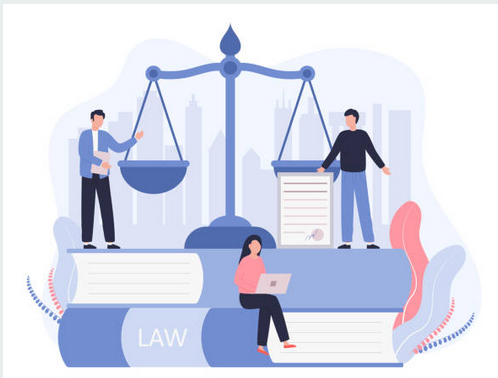 Unit 1: DPI et commerce international
Section 1.1: Qu'est-ce que la propriété intellectuelle
Traditionnellement, les sources de DPI sont émises par les pays développés, mais les marchés en développement deviennent également des fournisseurs clés de DPI.

À l'échelle mondiale, par nation, les États-Unis sont le plus gros négociant en droits de licence de PI, mais l'UE dans son ensemble est la plus importante.

De nombreux produits et services échangés sont fondés sur la PI, et les licences et droits perçus par l'utilisation de la PI sont spécifiquement une composante du commerce des services.
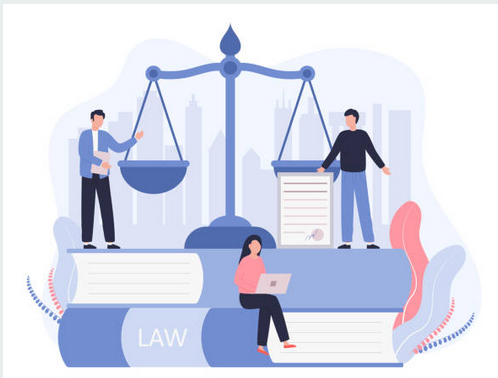 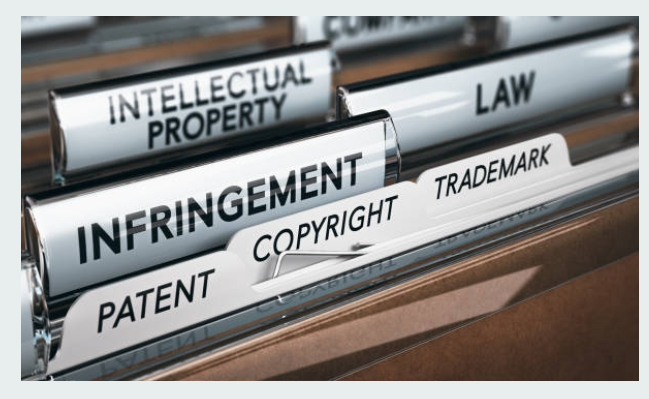 Unit 1: DPI et commerce international
Section 1.2: Exemples de DPI
Définitions officielles de World Intellectual Property Organisation (WIPO)
GEO INDICATIONS

Une indication géographique (IG) est un signe utilisé sur des produits qui ont une origine géographique spécifique et possèdent des qualités ou une réputation dues à cette origine. Pour fonctionner comme une IG, un signe doit identifier un produit comme étant originaire d'un lieu donné.
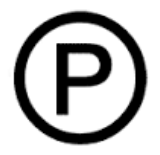 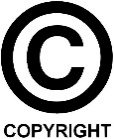 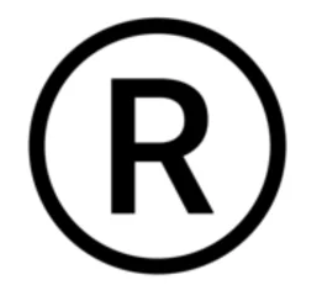 COPYRIGHTS

Le droit d'auteur (ou droit de l'auteur) est un terme juridique utilisé pour décrire les droits dont disposent les créateurs sur leurs œuvres littéraires et artistiques. Les œuvres couvertes par le droit d'auteur vont des livres, de la musique, des peintures, des sculptures et des films aux programmes informatiques, bases de données, publicités, cartes et dessins techniques.
TRADEMARK 

Une marque commerciale (Trademark) est un signe capable de distinguer les produits ou services d'une entreprise de ceux d'autres entreprises (combinaison de mots, de lettres, de symboles et de formes, de couleurs, de sons, etc.) Les marques commerciales sont protégées par des droits de propriété intellectuelle
BREVETS

Un brevet (patent) est un droit exclusif accordé pour une invention, c'est-à-dire un produit ou un procédé qui fournit, en général, une nouvelle façon de faire quelque chose, ou offre une nouvelle solution technique à un problème. Pour obtenir un brevet, les informations techniques concernant l'invention doivent être divulguées au public dans le cadre d'une demande de brevet.
SECRETS DE FABRICATION OU DE COMMERCIALISATION

Les secrets de fabrication et de commercialisation (Trade Secrets) sont des droits de propriété intellectuelle (PI) sur des informations confidentielles qui peuvent être vendues ou concédées sous licence.
Unit 1: DPI et commerce international
Section 1.2: Exemples de DPI – Les brevets
Les brevets ne sont pas valables dans tous les pays : les droits garantis par le brevet sont limités au pays de dépôt de la demande, conformément à la loi territoriale applicable (le cas échéant).
Si vous êtes le seul propriétaire d'un brevet, l'invention à laquelle le brevet s'applique ne peut être utilisée (c'est-à-dire distribuée, importée, vendue, fabriquée) sans votre consentement formel.

Le brevet reste en vigueur avec tous ses effets pendant une période de 20 ans - à compter du moment même de sa demande.
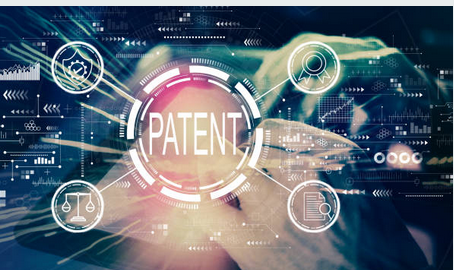 Unit 1: DPI et commerce international
Section 1.2: Exemples de DPI – Droits d’auteur (Copyrights)
D'une manière générale, les droits d'auteur (Copyrights) s'appliquent aux œuvres que l'on appelle communément des produits "créatifs", mais pas aux idées, méthodologies, processus qui ont conduit à leur création.
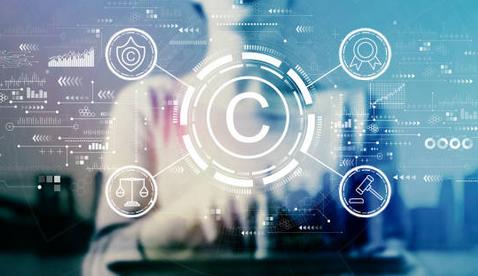 Enregistrement
Diffusion
Exécution en public
Autre (reproduction sous diverses formes)
Unit 1: DPI et commerce international
Section 1.2: Exemples de DPI –Droits d’auteur (Copyrights)
Le titulaire du droit d'auteur acquiert deux droits :

	Des droits ECONOMIQUES –le propriétaire peut réclamer à d'autres les redevances financières découlant de l'utilisation de l'œuvre.

	Des droits MORAUX –le propriétaire peut prétendre à des récompenses non économiques liées à l'utilisation de l'œuvre d'art par d'autres (c'est-à-dire la paternité, le statut et la reconnaissance).
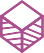 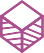 Veuillez noter que, bien que la protection du droit d'auteur soit obtenue sans enregistrement formel, la plupart des pays ont mis en place leur propre système de validation afin d'éviter tout litige éventuel.
Unit 1: DPI et commerce international
Section 1.2: Exemples de DPI – Marques commerciales
La protection de la marque commerciale dure 10 ans, et peut être renouvelée autant de fois que possible - moyennant le paiement d'une redevance.

La demande d'enregistrement d'une marque commerciale se fait au niveau national/territorial, et sa durée de validité est limitée à la région où elle a été déposée. 

Pour l'enregistrement au niveau international, vous pouvez enregistrer votre marque dans chaque office national qui vous intéresse ou par le biais de l’OMPI ( WIPO. )
Unit 1: DPI et commerce international
Section 1.2: Exemples de DPI – Secrets de fabrication ou de commercialisation
Pour être considérée comme un secret de fabrication ou de commercialisation, l'information ou la communication sous-jacente doit présenter trois caractéristiques distinctives :

	Valeur économique (informations commerciales et techniques garantissant un avantage concurrentiel)

	Connu seulement de quelques personnes ou d'un groupe de personnes sélectionnées

	secret voulu sans équivoque / non divulgué par le(s) propriétaire(s)

D'autres secrets commerciaux courants peuvent inclure des informations financières, des formules chimiques, des codes et tout autre type de données sensibles à la divulgation publique.
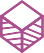 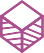 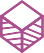 Unit 1: DPI et commerce international
Section 1.2: Exemples de DPI – Indications géographiques
Typique des produits agroalimentaires et artisanaux : industries dans lesquelles le lieu d'origine du produit est une garantie de sa qualité, de ses performances et de son caractère unique. 

Le titulaire de l'IG est autorisé à utiliser l'indication géographique dans la communication, la commercialisation et la valorisation du produit, mais ne peut pas empêcher les autres d'utiliser certaines techniques de production, par exemple. 

Les IG s'appliquent à tous les cas où il existe un lien clair, reconnaissable et populaire entre le produit et son lieu d'origine.
Unit 1: DPI et commerce international
Section 1.3: Cas typiques de violation des DPI
Falsification 
La création d'un logo ou d'un nom pour faire croire aux consommateurs qu'ils achètent la vraie marque.
Violation de brevet
Prendre le brevet d'une autre personne et le faire passer pour le sien.
Le piratage
Enregistrement vidéo ou musical non autorisé ou duplication de contenu protégé par le droit d'auteur (même sur une photocopieuse pour un usage privé)..
La contrefaçon et le vol de secrets commerciaux sont des exemples d'infractions graves à la propriété intellectuelle. Parmi les autres scénarios d'infraction "traditionnels", citons :
En résumé
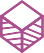 Propriété intellectuelle
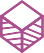 DPI
Créations de l'esprit, telles que les inventions, les œuvres littéraires et artistiques, les dessins et les symboles..
Droits légaux, privés et exécutoires accordés aux inventeurs et aux artistes par les gouvernements.
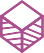 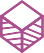 Exemples de DPI
Violations de la DPI
Brevets
Droits d’Auteur
Marque commerciale
Secrets de fabrication ou de commercialisation
I. G.
Falsification
Piratage
Violation de brevets
Unit 2: Aspects juridiques d'un commerce international
Section 2.1 Transactions commerciales internationales
Toute forme d'arrangement impliquant des partenaires d'au moins deux nations différentes est considérée comme une transaction commerciale internationale.. 

	Les transactions internationales peuvent inclure des ventes, des licences et des investissements.

	Une transaction commerciale internationale peut également être une transaction de commerce électronique.
 
	Les particuliers, les petites et grandes entreprises multinationales, et même les nations, sont tous des participants aux transactions
 économiques internationales.
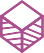 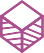 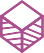 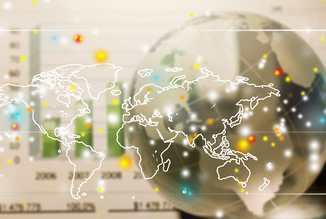 Unit 2: Aspects juridiques d'un commerce international
Section 2.2 Questions juridiques relatives aux transactions commerciales internationales
Les marchandises sont vendues contre des lettres de crédit, des garanties et des paiements après l'arrivée, et tous ces aspects du commerce extérieur donnent lieu à des contrats juridiquement exécutoires.
Lorsque quelque chose ne va pas dans la transaction, le contrat soulève des problèmes juridiques tels que la juridiction, l'applicabilité de la loi, l'interprétation et l'exécution de la décision.
Les contrats portant sur des produits et services convenus entre les parties peuvent parfois entraîner des complications juridiques..
Unit 2: Aspects juridiques d'un commerce international
Section 2.3 Choix de la loi
Dans le cas de parties privées à une transaction commerciale internationale, les difficultés qui surgissent sont normalement contrôlées par le principe de conflit de lois, qui stipule que la juridiction est déterminée par la loi du lieu de résidence.

La clause de choix de la loi dans le contrat peut préciser quelle juridiction est appliquée en cas de conflit.

Dans l'UE, la loi applicable aux obligations contractuelles est le règlement (CE) No 593/2008, également connu sous le nom de règlement Rome I..
Unit 2: Aspects juridiques d'un commerce international
Section 2.4 Forme contractuelle électronique
Les entreprises en ligne publient sur leurs sites web des documents comprenant des "conditions d'utilisation" ou des "conditions de service". 
 
Ces documents sont un nouveau type de contrat né à l'ère de l'internet, et il s'agit essentiellement de contrats d'adhésion (un contrat rédigé par une partie en position de force, laissant à l'autre partie le soin d'accepter ou de refuser tous les services proposés).
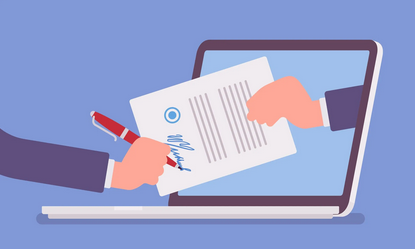 En résumé
Exemples de Questions juridiques
Transactions Internationales
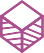 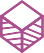 . Accords impliquant des partenaires d'au moins deux nations différentes.
Choix de la loi Forme contractuelle Responsabilité
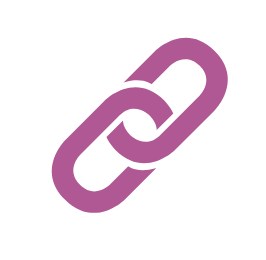 e4f-network.eu
Merci!